CLARITY MATRIX 3D
Stereoscopic LCD Video Wall Solution
Planar’s History in Stereoscopic Displays
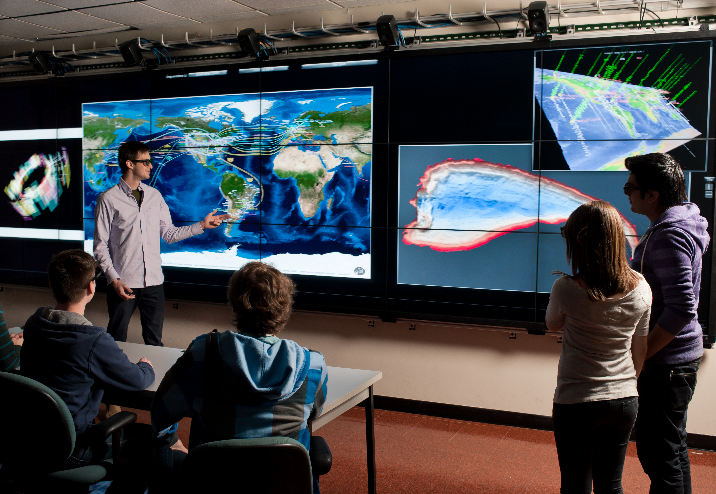 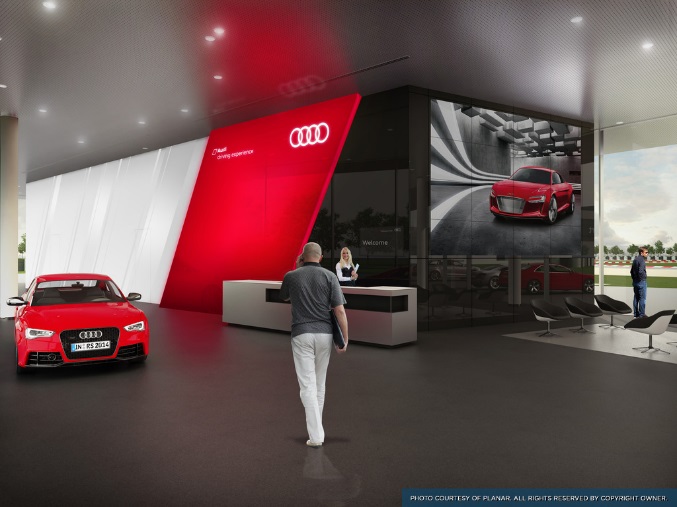 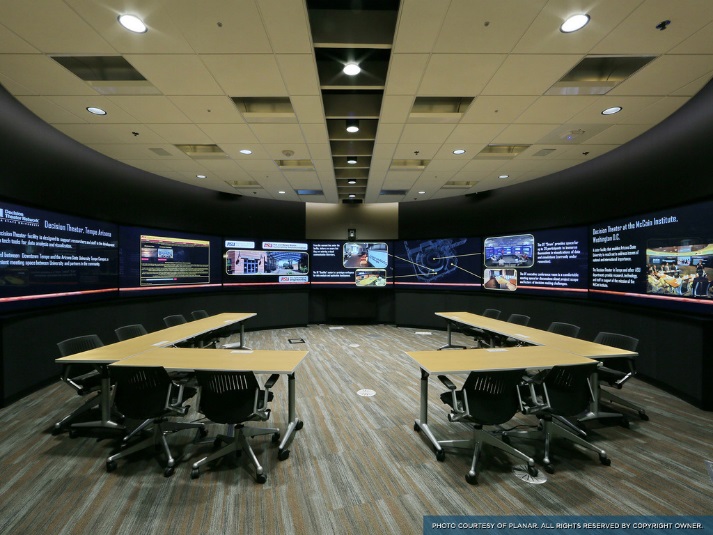 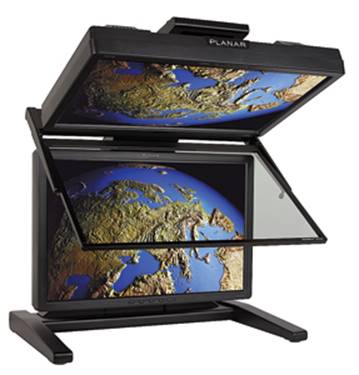 Innovative
Professional
High Performance
Industry Leading
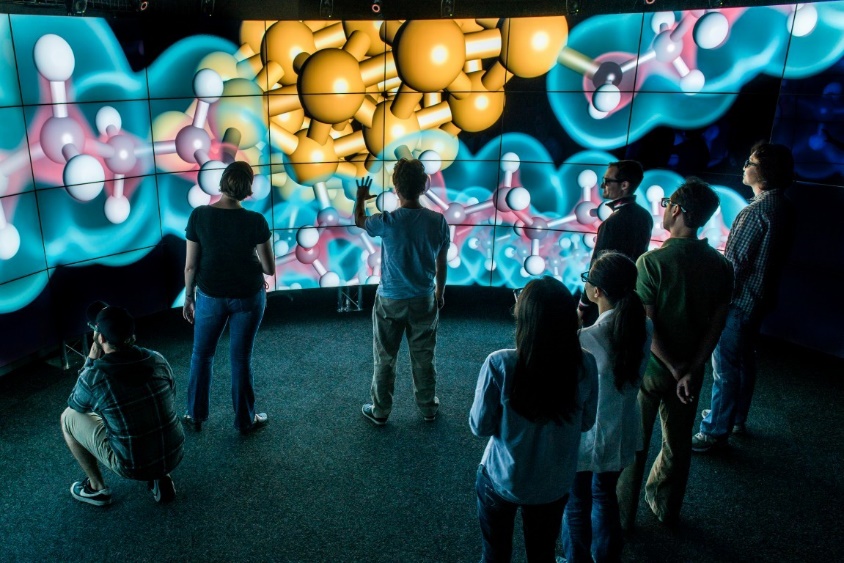 Higher Education/Simulation
University of Illinois Chicago Electronic Visualization Lab (EVL)
View Case Study
Clarity Matrix 3D
LCD video wall system
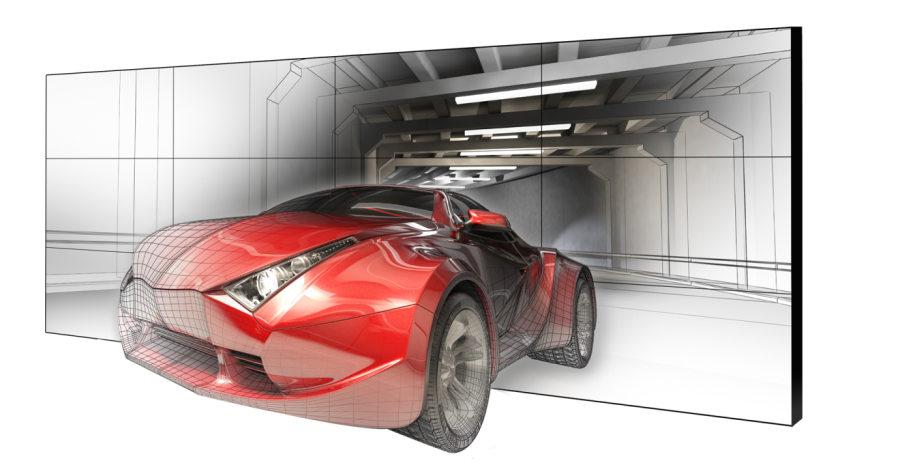 Large Format Professional 3D Visualization
Ultra-thin Profile
Flicker-Free Stereoscopic Imaging-Passive Glasses
Excellent Brightness and Contrast
2D and 3D Viewing
Introducing the Clarity Matrix LX46HDU 3D
The World’s Only 3D Ultra-Narrow Bezel LCD Video Wall
Large Format Professional 3D Visualization:
46” - 3.7mm ultra-narrow bezel LCD
Passive Glasses Stereo
Full HD Resolution (1920x1080)
LED Backlight
500 Nits (10% Brighter)
Better Uniformity 
Lower Power
EasyAxis™ Mounting System
Thinnest installed in the Industry- 3.65”
Matrix 3D Market Opportunity
Large format 3D environments
Visualization labs
Design Engineering
Architectural
Oil and Gas Exploration
Geosciences
Pharmaceutical 
Academic - Chemistry, Scientific Visualization
Medical
 CAVE environments
 “Daily’s” Film and TV Production Review
 Military
 Department of Energy Labs
 Simulation and Training
Clarity Matrix LX46HDU 3D
Technology
Clarity Matrix Stereoscopic Technology
A micro-polarizing film is bonded to the front surface of the LCD
Every other row of pixels is circular polarized to match one lens or the other
The left eye sees the image its supposed to see and the right eye sees the image creating a stereoscopic image
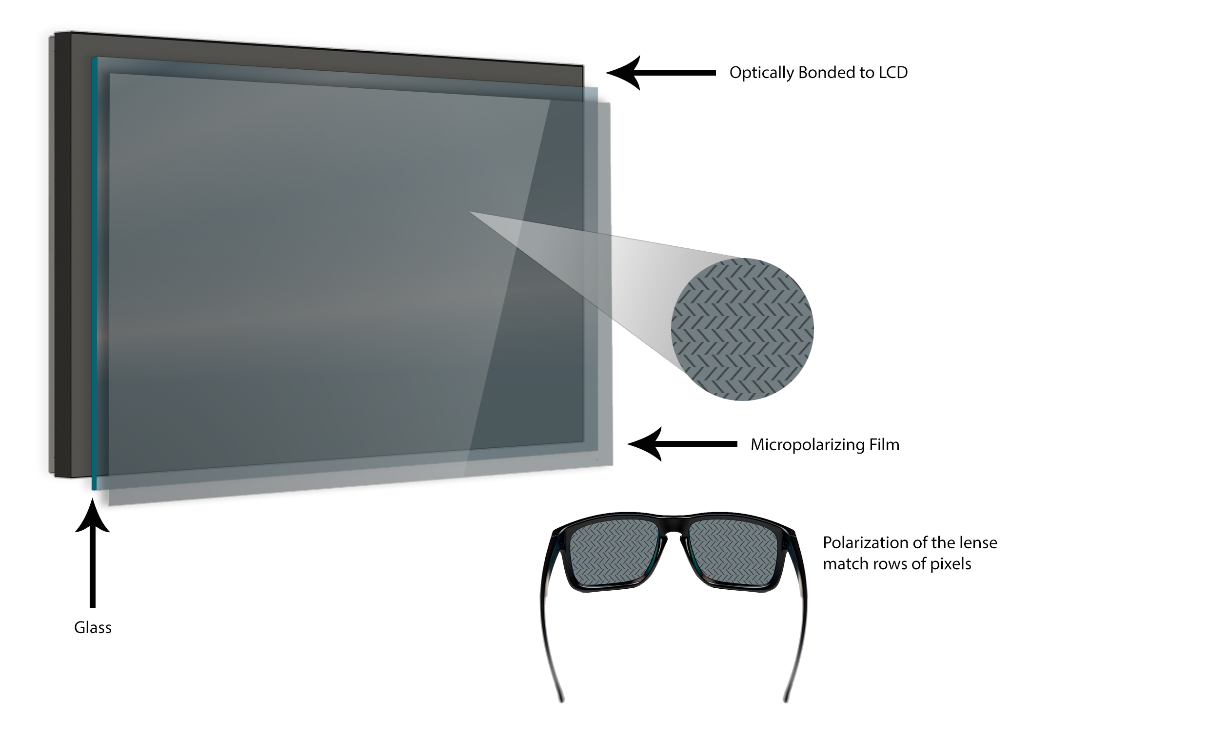 Passive vs. Active Stereo Glasses
Advantages to the Matrix 3D Passive approach
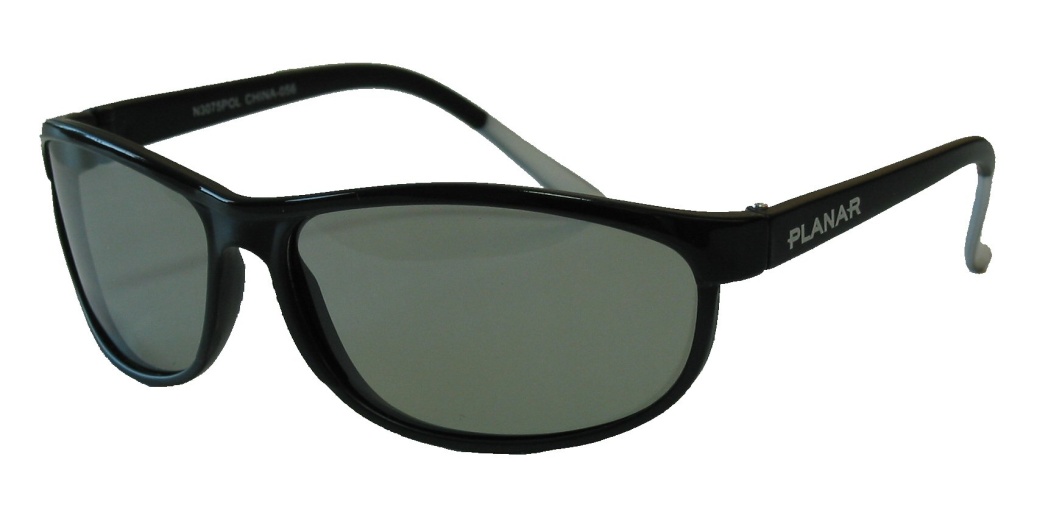 Flicker-free comfort 
Lighter weight glasses
No batteries or charging required 
Less expensive
No synchronization challenges
Large Format 3D Technology Challenges
Typical Components of a Matrix 3D Video Wall
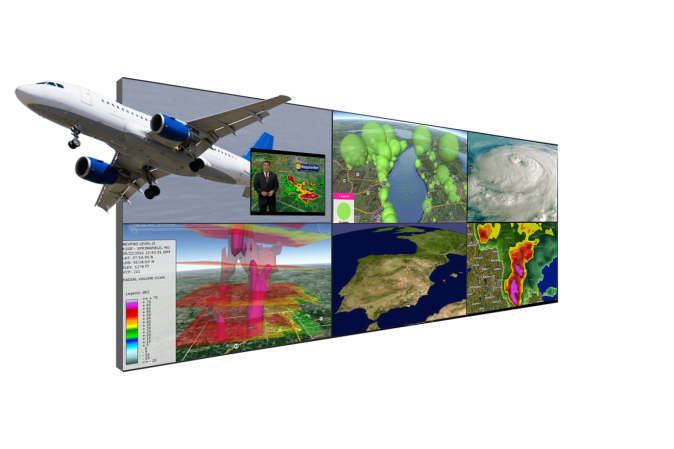 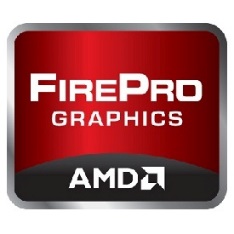 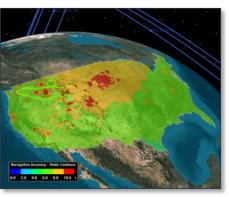 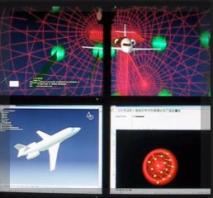 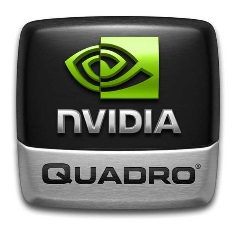 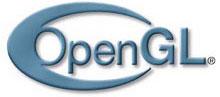 Workstations with Graphics cards supporting the row interlaced or interleaved 3D Format
LX46HDU 3D driven at native resolution per display
Professional Applications  with 3D capabilites
OpenGL  supported programs
Clarity Matrix LX46HDU 3D Optimization
Optimal Viewing for CAVE2™
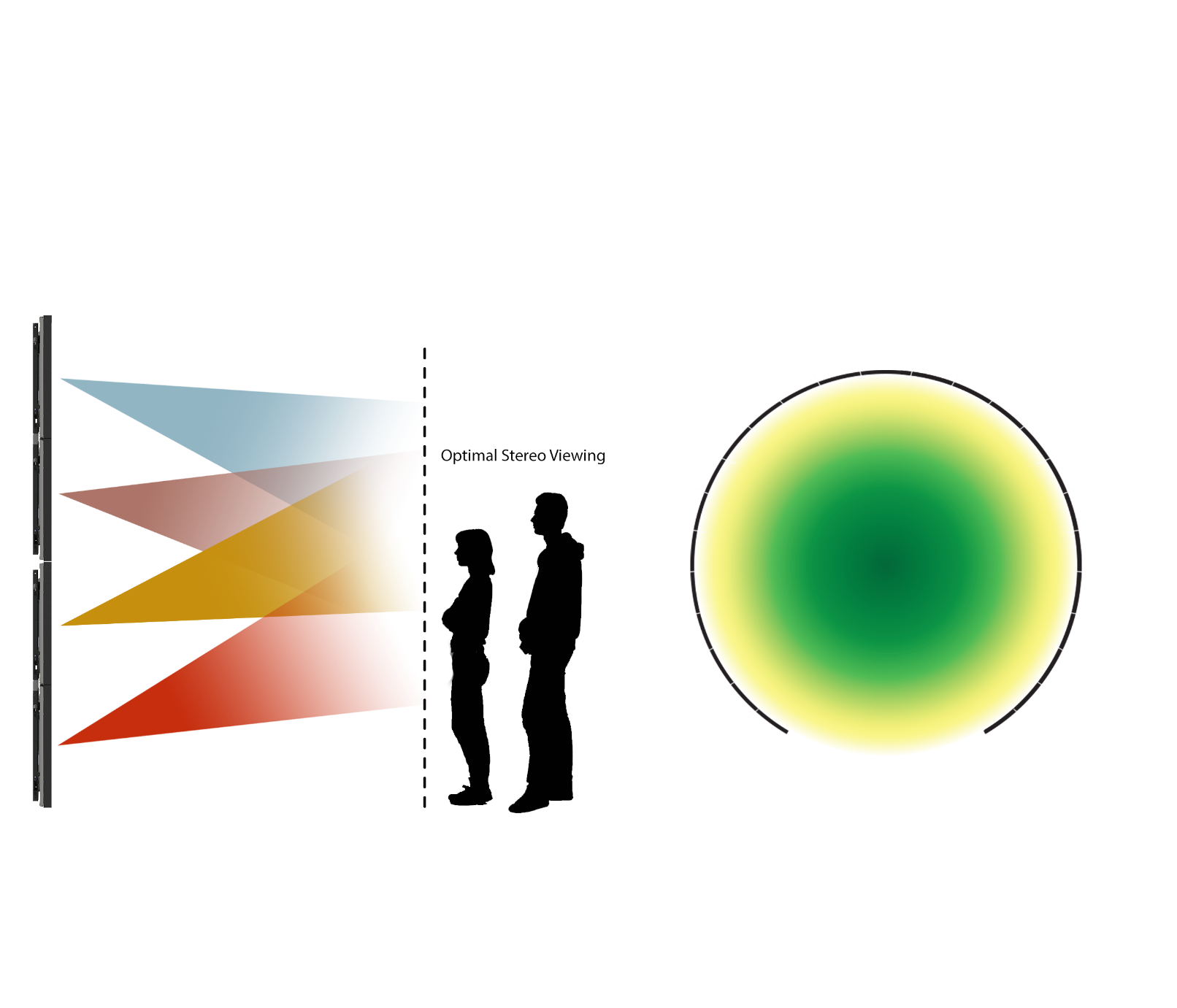 Clarity Matrix used in the CAVE2
CAVE2 A large-scale virtual reality environment developed by EVL using the Clarity Matrix 
~72 panels (18 wide by 4 high) in a 320 cylindrical array
Optional Top and Bottom rows create a wider viewing area for tall walls or ones with close viewing distance like the CAVE2
Most walls up to 4 high can use the standard models
Clarity Matrix G2
Updated Sales Tools for LX46HDU 3D Launch
Matrix 3D Brochure
Product presentations
CAD files with more configurations
Matrix family web pages
Specifications sheets
Bid Specification document
Matrix Calculator
Press Release